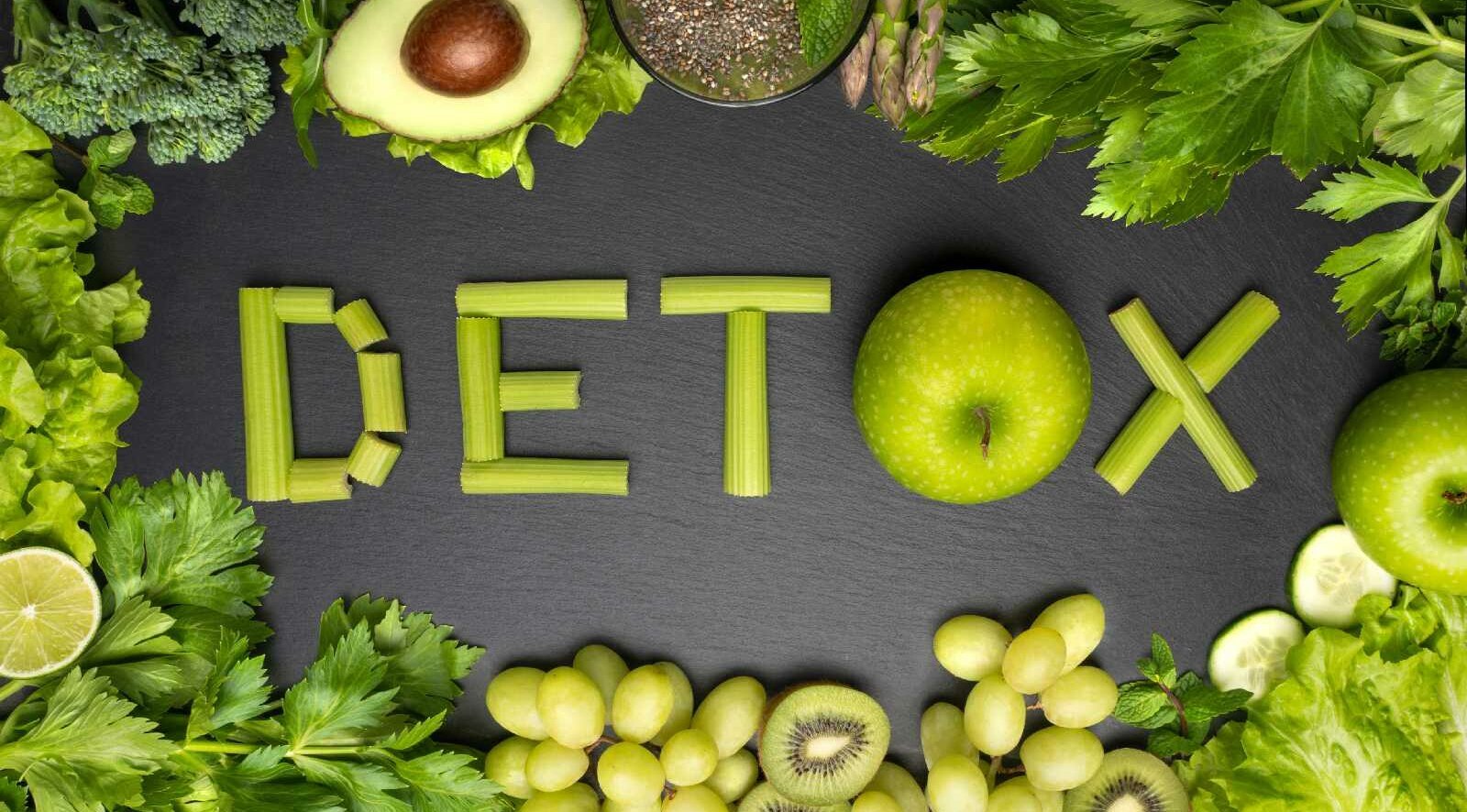 Детокс дієта
Милов Данило К 17/21
Детокс дієта – це те, що допоможе правильно схуднути.
У світі інстаграм моделей і нових технік схуднення в повітрі все частіше повисає німі запитання – “що таке детокс?” і “навіщо мені цей детокс потрібен?”. Дієтологи відповідають: детокс потрібен не всім і не завжди, проте іноді він буває дійсно корисний. Хочемо ми того чи ні, в нашому організмі постійно відкладається щось зайве – токсини, зайві кілограми і інші шкідливі штуки, проти яких в сучасному світі оголосили війну. Тому на питання “детокс що це” – можна відповісти так: детокс це свого роду кнопка “перезавантажити”, натиснувши на яку, можна активувати природні функції нашого організму до очищення.
Які види детокс дієт існують?
Сучасний світ встиг акумулювати в собі величезну кількість найрізноманітніших варіантів раціонів для очищення організму: це і дієта до 12 (можна їсти тільки до 12 дня), і дієта 5 трав (передбачає поєднання корисного раціону з відварами з п’яти трав), і інші способи “щось корисно поміняти” в своєму щоденному харчуванні. Види детоксу:
Голодування на овочевому відварі: при такому раціоні протягом чотирьох днів можна харчуватися відварами з овочів (без крохмалю), а також пити негазовану воду і трав’яні чаї без цукру;
Дієта з овочів на пару. Іноді сюди можна додавати нежирні види риби і м’яса;
“Веганський” детокс: як зрозуміло з назви, будується виключно на основі рослинної їжі. Фрукти, овочі та зернові культури треба відварювати і запікати, однак заборонено смажити. Також можна пити овочеві і фруктові свіжі соки, трав’яні чаї.
Відзначимо, що починати краще тільки після консультації з лікарем, який підтвердить, що ваш організм достатньо здоровий, щоб переходити на досить стресову дієту.
Поради щодо ефективного детоксу вдома
Відразу відзначимо, що очищаюча дієта в домашніх умовах це досить сильний стрес для організму. Тому лікарі рекомендують готувати себе до неї не менше місяця – плавно прибираючи з ужитку смажені, солодкі і копчені страви, а також іншу важку їжу. А вже за два тижні до старту детоксу в вашому раціоні повинна переважати рослинна їжа.
Розробляючи меню на місяць, дієтологи рекомендують збільшити кількість порцій, проте сильно зменшити їх в об’ємі. Їжу треба ретельно пережовувати, не можна запивати водою.
Також існує ряд універсальних правил:
У меню не повинно бути солі і цукру;
Вироби з борошна, алкоголь і копченості – заборонені продукти;
Ідеальний час, коли можна починати детоксикацію – це вересень-жовтень або березень-квітень;
Щоб поліпшити ефект від нового раціону, його рекомендують поєднувати з відвідуванням сеансів масажу. Крім того, можна ходити в сауну або приймати сольові ванни;
Якщо у вашій дієті жорсткої їжі, краще використовувати принципи дрібного харчування – їсти дрібними порціями по п’ять разів на день.
Кращі продукти для природної детоксикації організму
Буряк, Капуста,Авокадо,Імбир,Морські
водорості,Лимон,Яблука, Мед, Насіння Чіа, Селера, Цибуля,часник,Олія розторопші, Кедра і Конопляна, Томати,  Ялиця, Артишок, Морква, Вода і трав'яний чай.